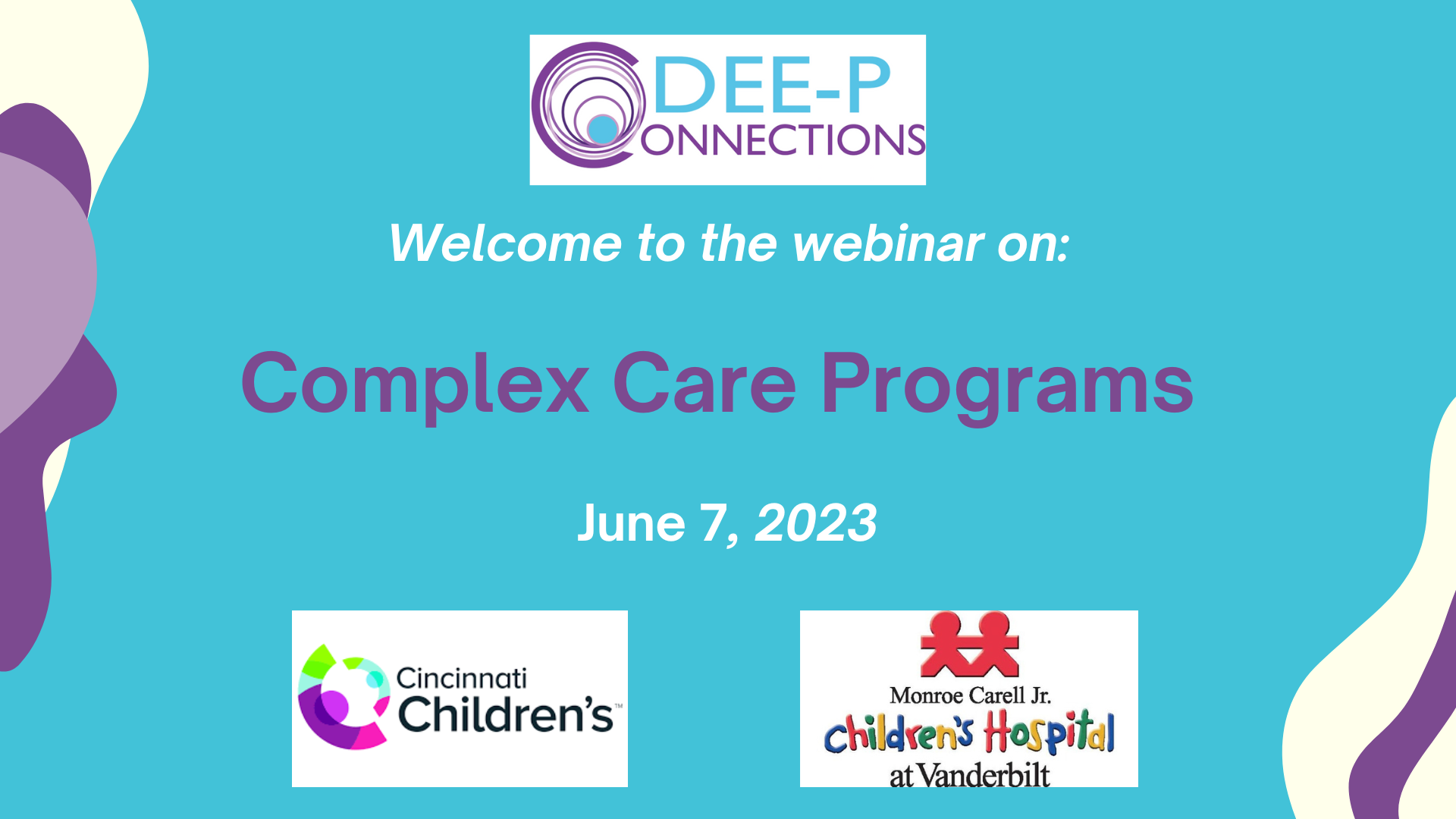 Complex Care Systems
Amelia Auberger 
Scott Callahan 
Abby Musial
Disclosures
We have no relevant financial relationships with the manufacturer(s) of any commercial product(s) and/or provider(s) of commercial services discussed in this CME activity.​
​
Permission has been obtained to share patient photos.
Addie’s Story…
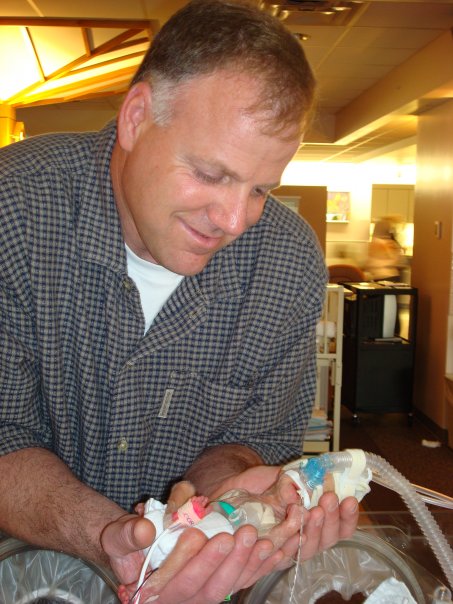 Born at 23 weeks
1lb 7oz, 11 inches long
119 days in a local NICU
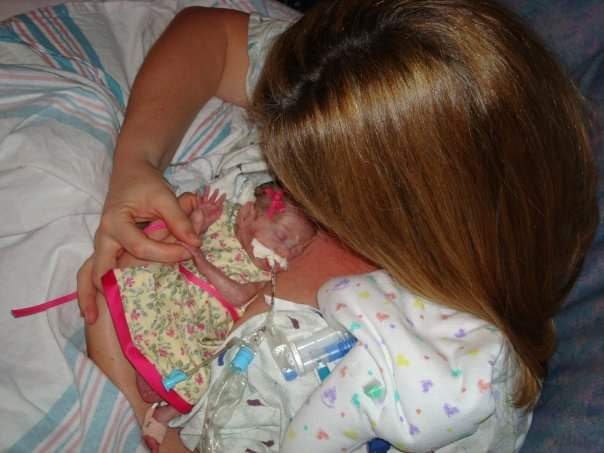 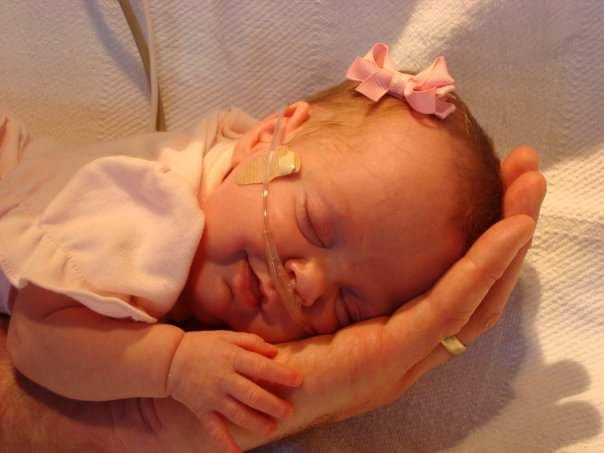 Discharged on oxygen
Hospitalized for FTT and later received a GT due to inability to sustain nutrition
Initially followed by a local pediatrician, 9 Specialists, OT, PT and SLP
Averaged 16 appointments monthly for first 3 years of life
Non-ambulatory, Nonverbal, Uses Communication Device
My Complex Care Journey…
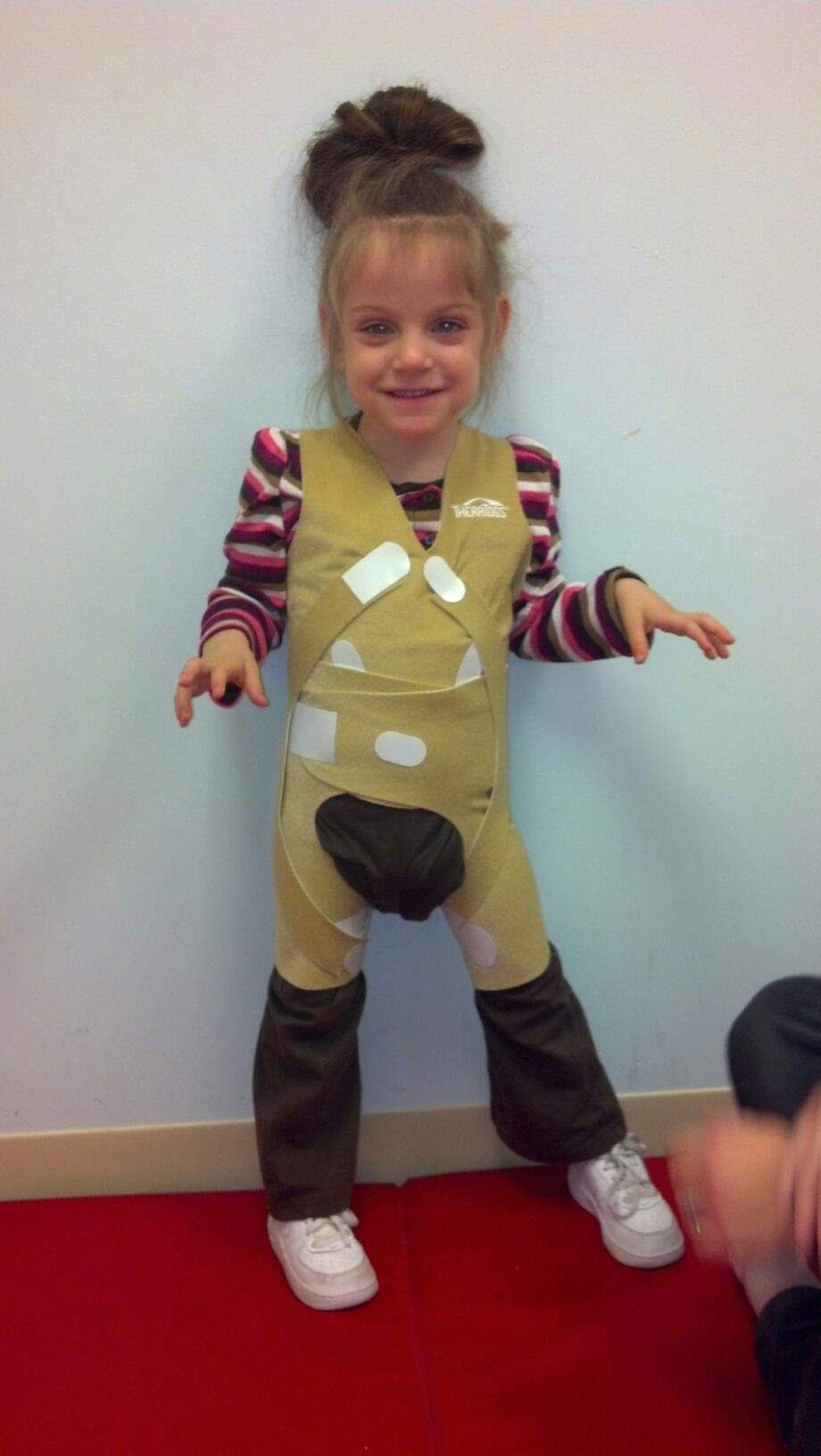 Social Worker in CC for past 5 years
Soon realized that this was a benefit Addie was missing
Spoke with Addie’s community pediatrician and we both agreed that Addie would be better served in CC
Referral made
Onboarding discussions took place
Addie became a patient at CC 2 years ago
Some Benefits of Complex Care…
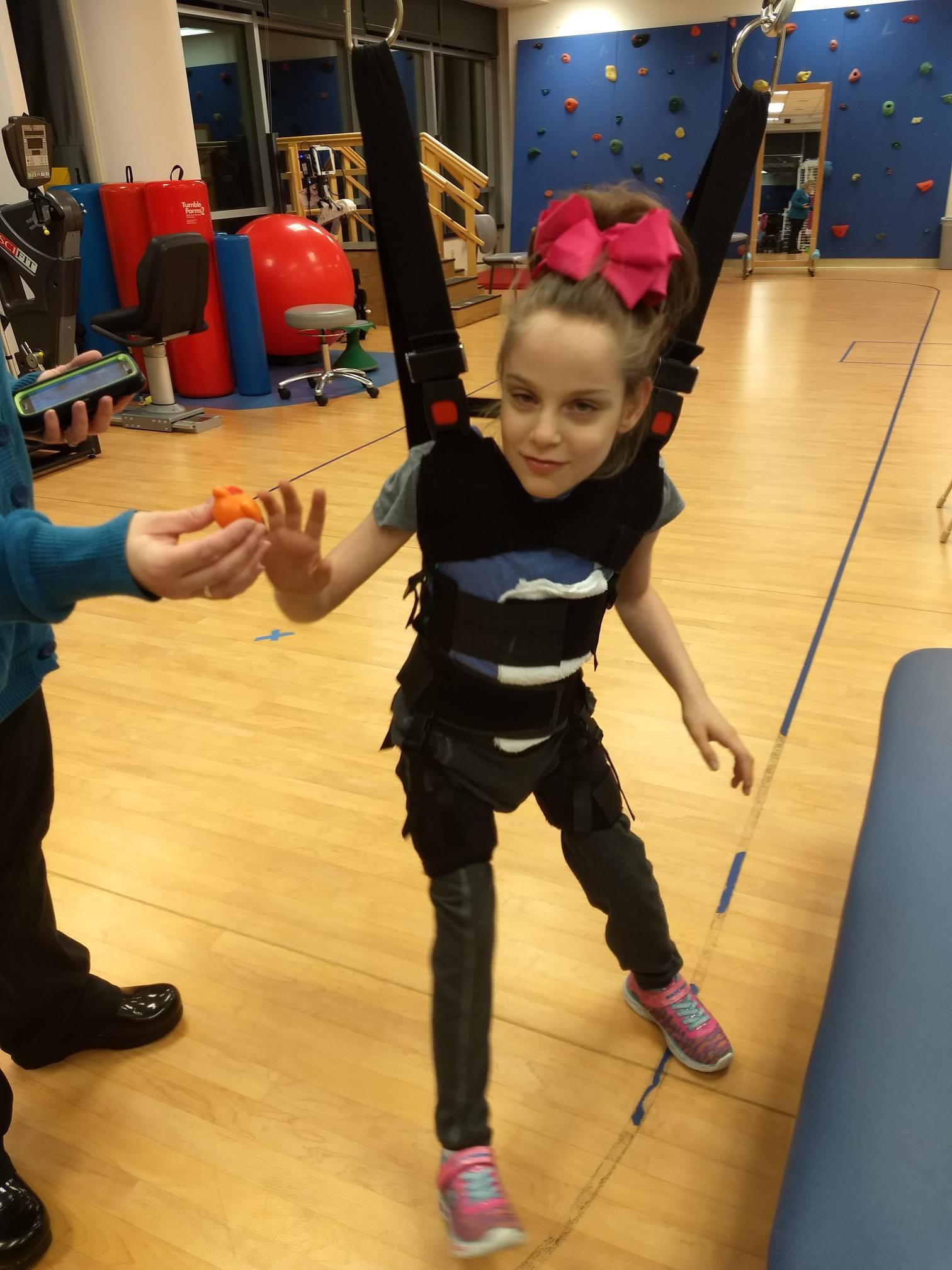 Expertise of rare conditions and disorders
Confidence with equipment
Knowing when to make referrals (communication devices, etc.) 
Collaboration with care team (care conferences) 
Collaboration with schools and other outside resources
Access to multidisciplinary team that is familiar with the complex population (RD, Pharmacist)
Some Benefits of Complex Care (cont’d)
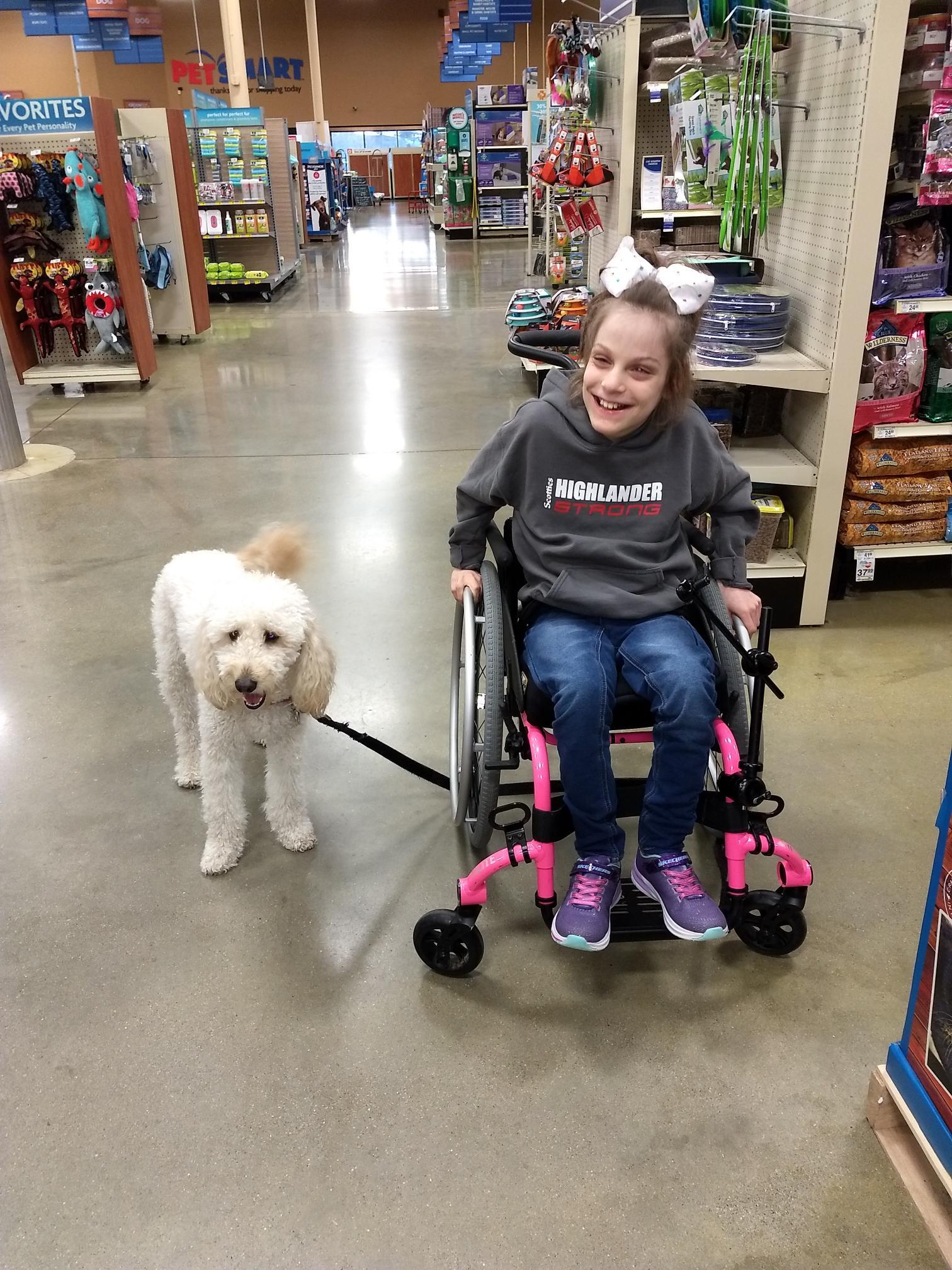 Quick turnaround with parent questions
Community referrals
Encouragement for extra curricular activities
Amount of time spent in appointments
Ability to bring specialists into appointments
Tyto Care & Telehealth Appointments
Support with transition
Cincinnati Children’s Hospital Medical Center Complex Care Outpatient Center
Functions as the primary care medical home for 611 children and young adults with complex chronic medical conditions. 
 
The Center has provided consultative and/or ongoing co-management visits for an additional 23 patients from 3 states who receive primary care at a distance.
Who is the CCHMC Complex Care Patient
Multi-system complexity from prematurity, genetic, congenital and acquired diseases.
Technology Dependent (e.g. Trach or surgically placed G-Tube), and/or large subspecialty use/hospice
Who is the CCHMC Complex Care Patient
Sees an average of 8 sub-specialties
Averages 4 visits per year in CCC clinic
Averages close to 2 admissions per patient, 9 bed days in a two-year period
Nationally these patients account for one-third of all child health expenditures, use approximately one-fourth of all hospital days1
Produces 28 forms per year on average to be signed by the provider including Home Care orders which require a review every 60 days; Total forms for the CCC exceed 13,0002
Current Complex Care Provider Staffing
Appointments
01/01/2022-12/31/2022 
Total visits: 2,948 
In person: 2,530 
Telehealth: 418
Cincinnati Children’s Hospital Medical Center Inpatient Complex Care Team – “Yellow Team”
Founded 10 years ago 
Housed under Hospital Medicine 
Cap at 10 patients 
Admission criteria include 
Presence of medical technology and need for coordination of multiple subspecialities 
Hospice/Starshine patient 
Complex Care Outpatient Center patient
Yellow Team Staff
Social Worker 
2 Care Managers 
Dietitian 
Pharmacist
10 APPs 
Small, core group of hospitalists
Hospital medicine fellow 
Residents
Scheduled Rounds
Rounds are scheduled each day by the senior resident 
Assists in improving nursing presence for rounds
Gives families a time frame for rounds so they are not waiting for several hours
Collaboration with other Sub-specialists
Co-round with subspecialties 
Organize care conferences 
Ensure adequate follow up
Care Coordination Rounds
Daily multidisciplinary huddle with care manager​
The team reviews each patient’s discharge goals, outlining tasks to be completed prior to discharge​
Discharge goals are listed and updated in the electronic health record​
A needs assessment tool serves as the framework for the conversation and needs document in a care manger progress note​
Pre- and Post Discharge Huddles
Teleheath visits with caregivers, inpatient providers, and outpatient providers 
Summary of hospitalization given 
Transition pieces such as pending labs, important follow up appointments, return precautions discussed 
Allows opportunity for questions and concerns to be addressed
How to find a Complex Care Center near you
Ask a specialist! 
Ask me (abigail.musial@cchmc.org) 
List accessible through D-EEP Connections website
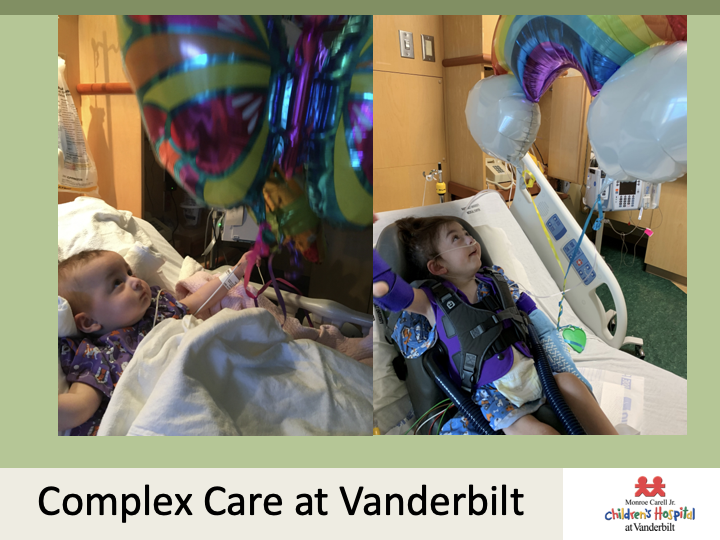 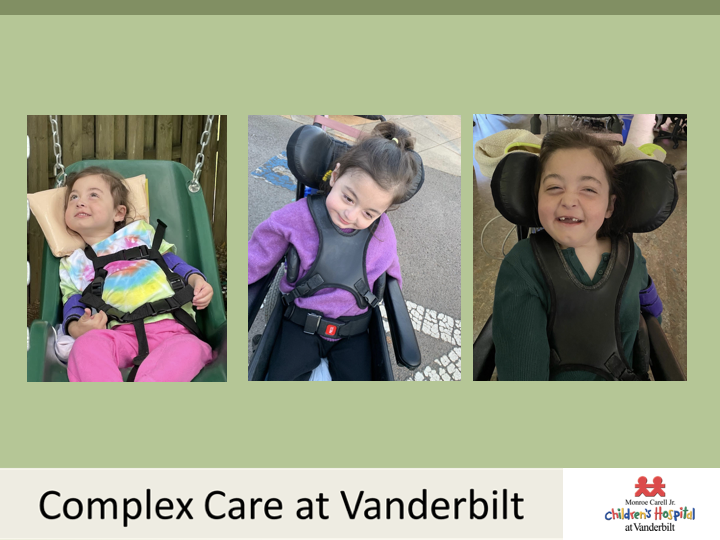 Program for Children with Medically Complex Needs
Katherine Freundlich, MD, FAAP
A Tiny Bit About Me
MD from Baylor College of Medicine
Graduated from Pediatric Residency at the University of Michigan
Initial pediatrics role in hospital and outpatient clinics
Found a fit in the growing complex care program at Vanderbilt in 2016
Now serve as the Director of Family, Community, and Referring Network Engagement for our program
About Our Program
Family-centered 
Goal to empower, mutually educate, share decision-making with families
Family Clinical Advisory Group set up for guidance
Continuity 
Care across inpatient, outpatient and between-visit settings
Streamlined 
Collaborative 
Bring key team members together
Supplementary 
“Consultant” model designed to partner with primary care offices
About Our Program
Some of our families have summarized us as the “Get Stuff Done” team
About Our Team (current as of 6/7/23)
Family Clinical Advisory Group
3 physicians
2 nurse practitioners
4 registered nurses
1 dietitian
1 scheduler
1 (shared) pharmacist
1 (shared) social worker
1 (shared) inpatient case manager
Enrollment Criteria
Check website for the latest information if viewing a recording!

A lifelong chronic illness that is not expected to go away
One hospital admission of 10 days or more, or one ICU admission, or two hospital admissions in the past year
At least four subspecialty groups significantly involved
No other team dedicated to the care of the child’s particular illness (i.e. cystic fibrosis or sickle cell disease program)
Age under 15 years at enrollment
Thank you!!Questions welcome
Program telephone: 615-875-0901